Консультация для родителей
«Что рассказать детям о войне?»
Подготовила воспитатель
Солдатова Н.В
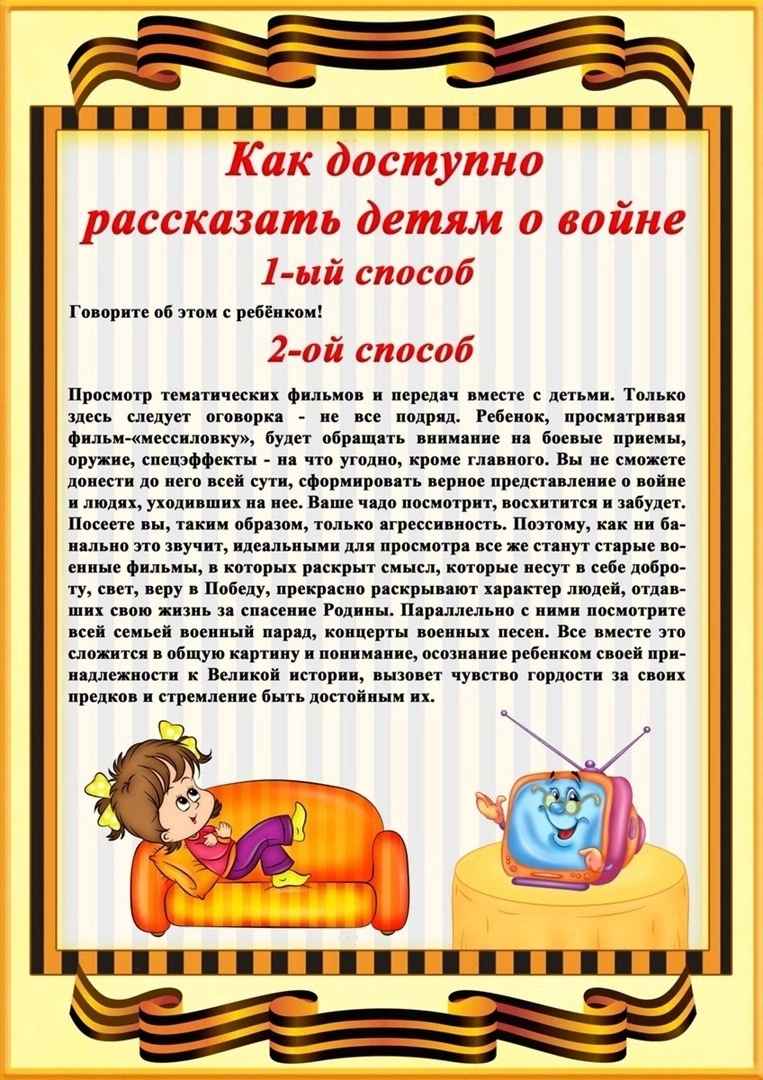 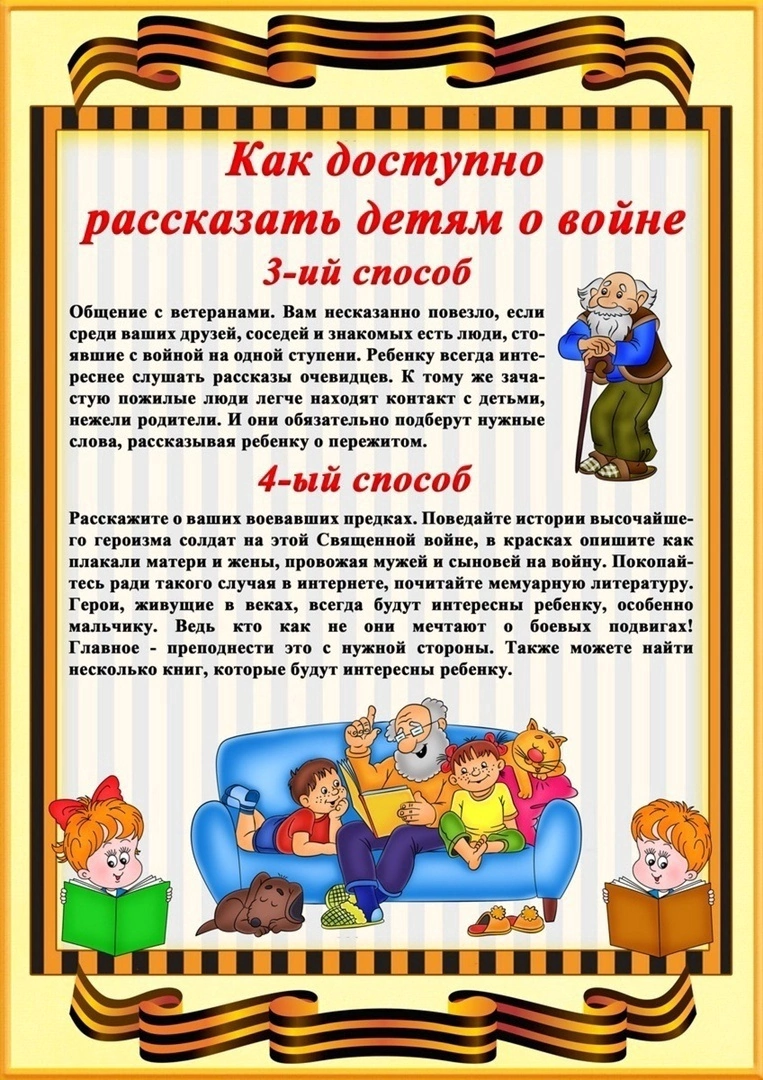 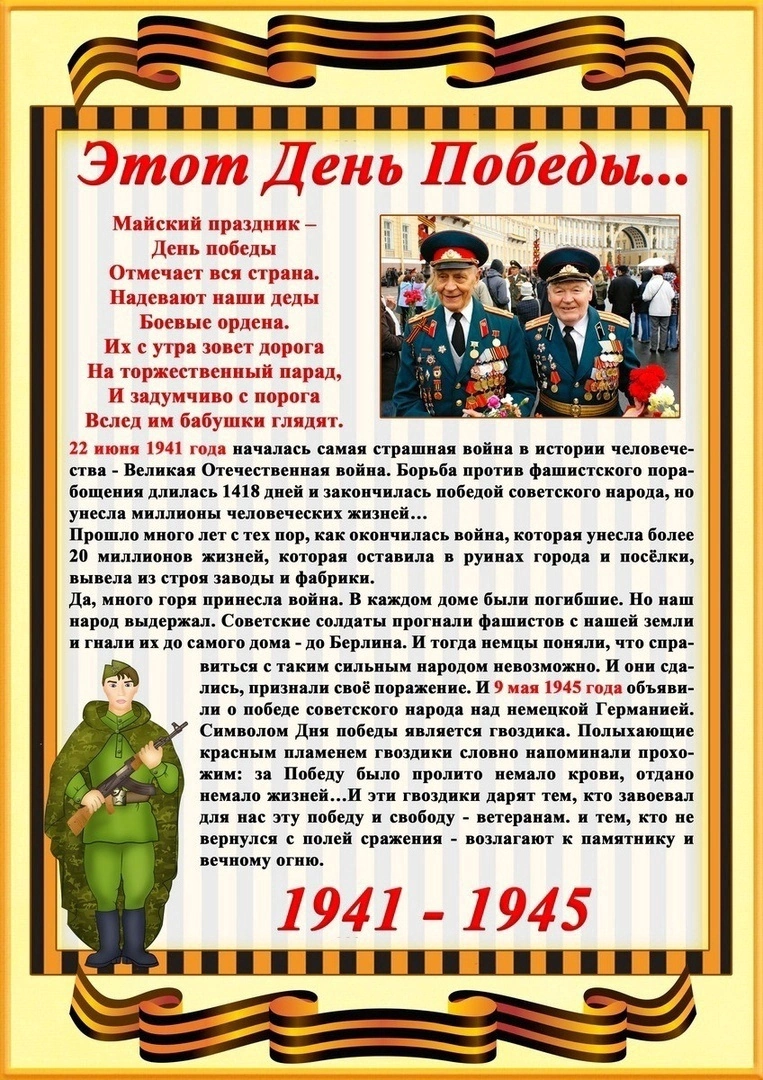 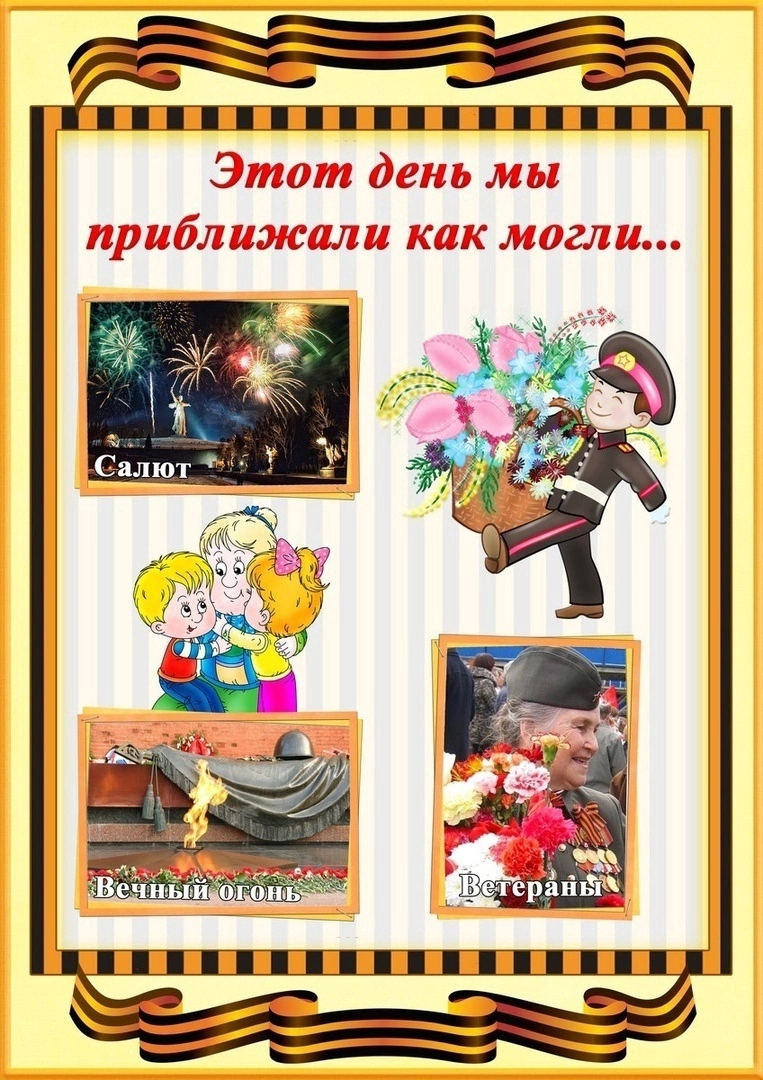